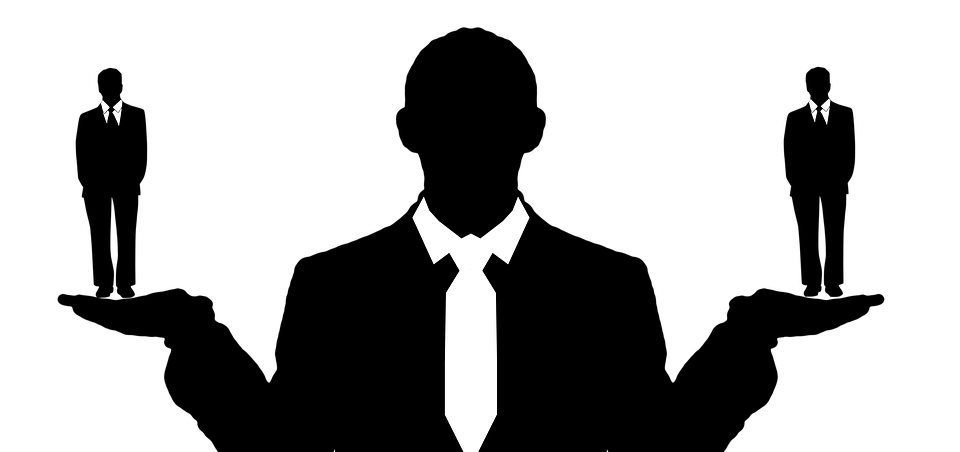 The Contractor hiring process
The Contractor hiring process
Where to find a reliable contractor  
Filling out the contractor interview form
Collecting contractor contact details for your project 

Filling out the payment schedule form
Getting the contractor waiver lien signed
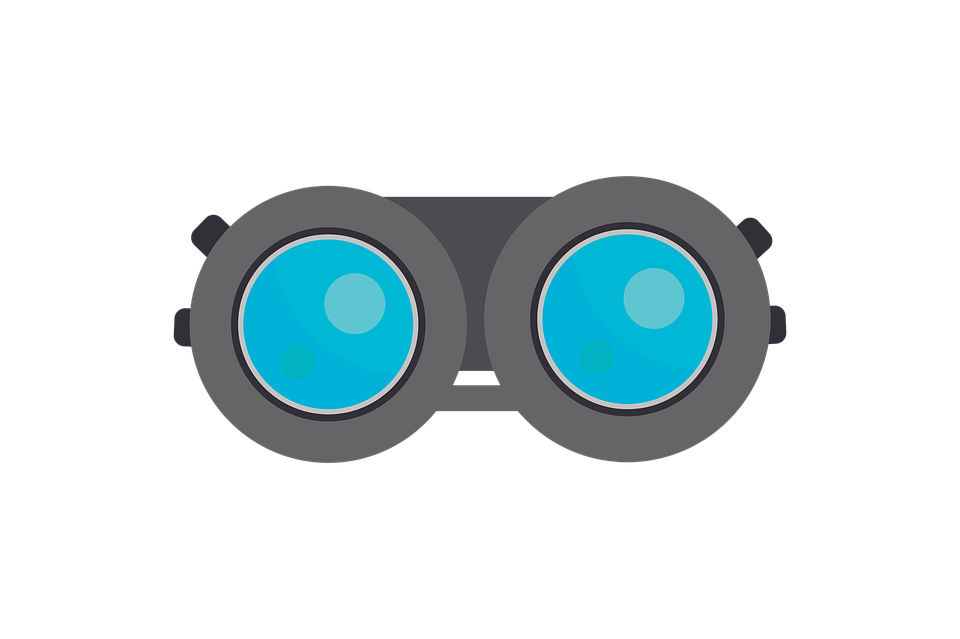 Where to find a reliable contractor
Where to find a reliable contractor
Getting a referral —  One of the best ways to find a reliable, hardworking and honest contractor is by asking people in your network of a person or company they recently used and where they liked the experience. This also works great if you ask other real estate investors in your network. 
Scouting out home department stores—  Scout out your local home department store first thing in the morning when they open there doors. Contractors and subs are there getting materials for there job. Great place to strike up a conversation. 

The Better Business Bureau— Your city or town will have contractors who are a “Accredited business” by the BBB and for the most part are vetted. Businesses, like contractors have to meet a set of requirements to be part of the BBB and a “fly by night” contractor will not be on there list. 
Google review page— The internet has made it much easier for consumers to read reviews and testimonials of what others have said about a particular company and there experience working with them. This is a great place to look for contractors in your local city and check out the reviews before hiring.
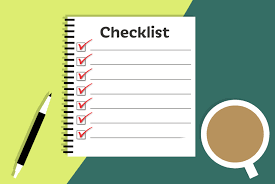 Filling out the contractor interview form
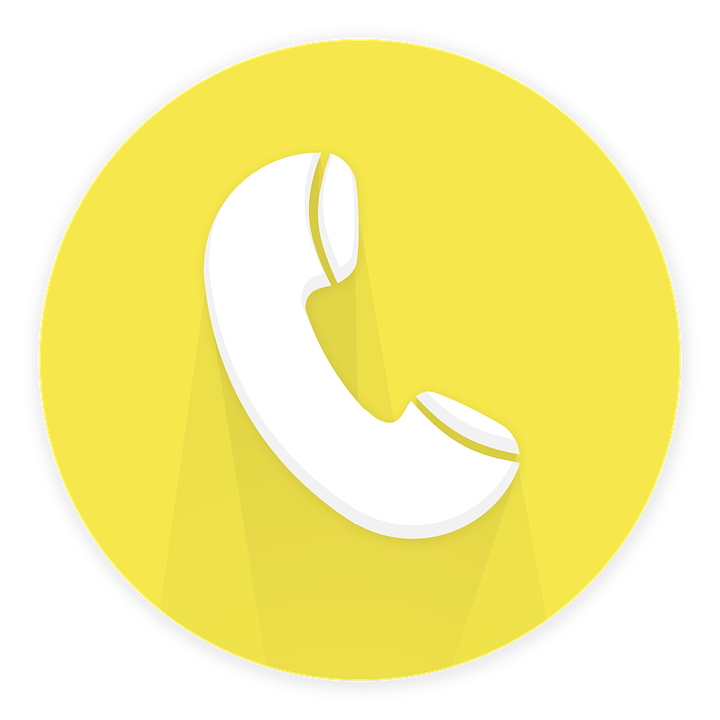 Collecting contractor contact details for your project
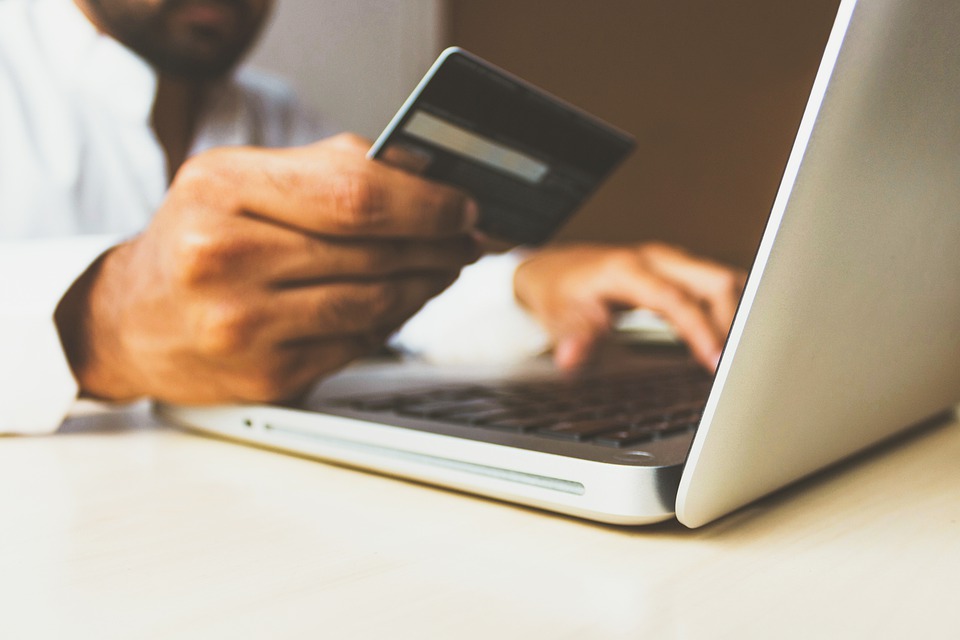 Filling out the payment schedule form
Filling out the payment schedule form
First payment — Before the contractor begins the work at your project they will want to collect a deposit to secure the work. Rule of thumb is to never pay your contractor more then 10-15% of the total cost of the job.
Progression payments—  As the project progresses and work is being completed the contractor will need to get paid. Both contractor and client should know the milestones and benchmarks that need to be done before further payments are given. 
Deadlines—  Have clear, written out deadlines of when certain work written on the SOW and payment schedule needs to be done. Every day you hold the property your holding costs increase. 
Final payment—  Never pay your contractor the final payment until you have gave the project a thorough walk through and made note of anything that might have been missed or needs to be redone and is completed. Once you are satisfied with the work you can release the final payment along with the contractor lien waiver form signed.
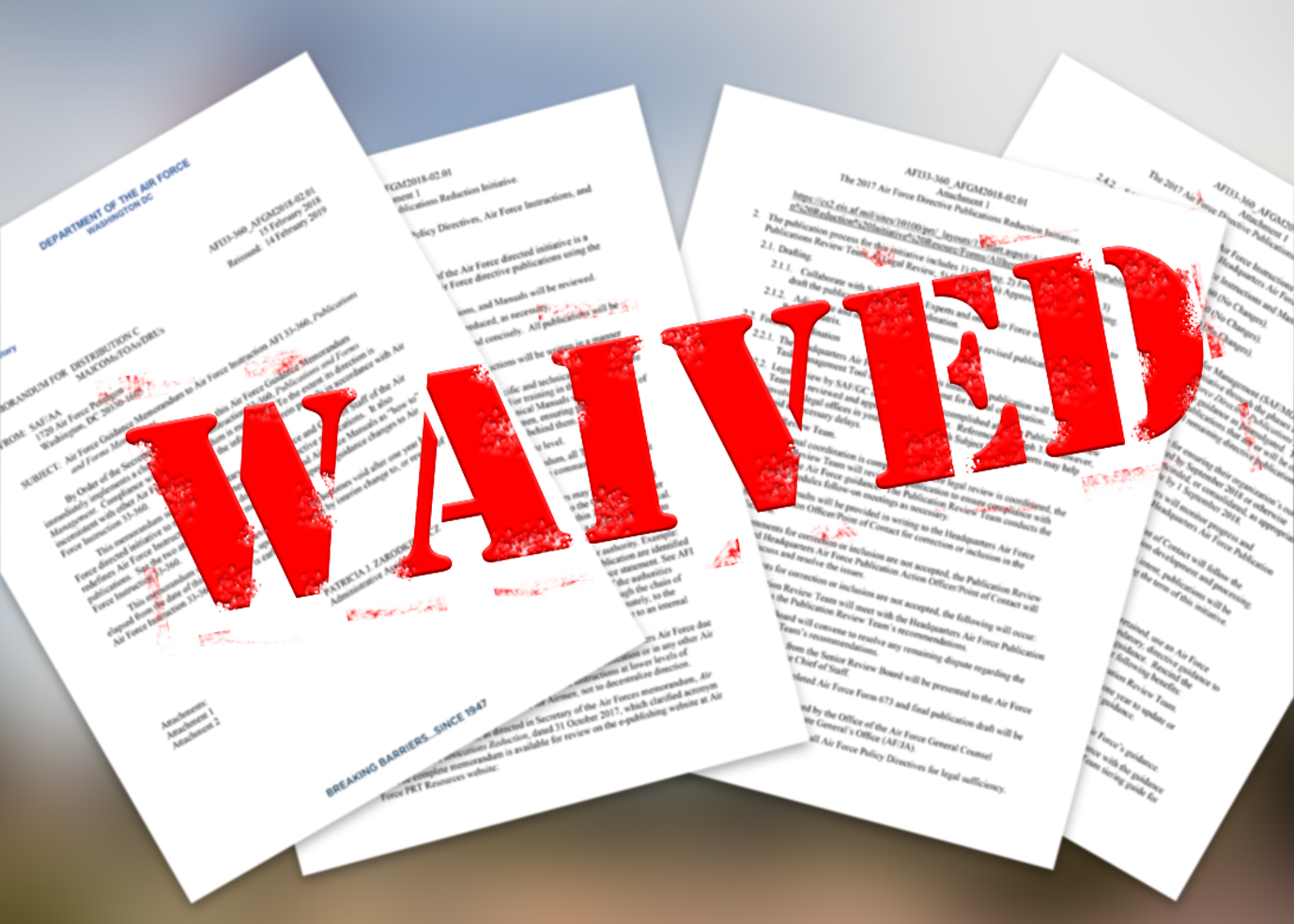 Getting the contractor waiver lien signed
Here’s your action items
Contractor Interview Form— Once you find a few contractors you are considering to work with use this form to conduct the interview with them and collect additional information on there company.
Contractor and Subs contact form— When you are hiring your contractor be sure you get all the contact details of everyone who will be working on your project. There name, number, address, etc. 
Payment schedule form— Use this form to explain to the contractor when progression payments will be made to them based on when the work is being completed. 

Contractor lien waiver form— Once the project is completed and before making the final payment have your contractor fill out this form that states they have been paid in full and they release any right to make a lien on the property.
Having a winning team means having good contractors to work with. Make sure you spend the time finding one then building that relationship over time! 

Good contractors will make you money!